Do Now
As you walk in, pick up your Chromebook from the cart. MAKE SURE IT IS THE RIGHT NUMBER!

You have the first 30 minutes of class to finish your Web Quest

If you are already finished, you can use this time to work on test corrections
Do Now
Pick up your Do Now on the way in

This is a reading that goes over the main topics we covered yesterday

Take 15 minutes to read the front and back, then answer the questions

*If you haven’t turned in your WWI WebQuest, that is due TODAY*
World War I
“The Great War”
Causes: M.A.N.I.A.
Militarism: Policy of building up a strong military to prepare for war

Alliances: Agreements between nations to provide aid and protect one another

Nationalism: Extreme pride in one’s country; the belief your country is superior

Imperialism: When one country takes over another politically and economically

Assassination: Austro-Hungarian archduke Francis Ferdinand
Written response #1
Of the causes listed on the last slide and from the video, which one do you think is going to play the biggest role in causing WWI? Explain why.


You have 2 minutes and 50 seconds
Militarism
Years leading up to WWI = arms build, especially in Great Britain and Germany
Industrialization led to the ability to create more weapons (EFFECT OF INDUSTRIAL REV!)
More powerful, more built, and cheaper
Growing competition for colonies all over led to this happening
Arms race between France and Germany and border became hostile area
The armies increased dramatically!
Most countries had some sort of draft for citizens to be a part of the army
Great Britain and Germany are battling for the best Navy in the world

BASICALLY, THE INVESTMENT IN THE MILITARY AND WEAPONS ARE INCREASING EVERYWHERE AND WAR IS SEEN AS INEVITABLE!!!
Written response #2
Why might it be a bad idea for all these countries to have a stockpile of weapons?
Alliances
A series of alliances have created a division in Europe
Dual Alliance of 1879: Austria-Hungary and Germany to protect themselves against Russia
Triple Alliance of 1882: Germany and A-H make a pact with Italy to stop them from siding with Russia
Franco-Russian Alliance of 1892: Russia forms deal with France to protect itself from Germany and A-H
Entente Cordiale of 1904: Agreement between France and Great Britain
Anglo-Russian Entente of 1907: Between Great Britain and France
Triple Entente of 1914: Great Britain, France and Russia agreed not to agree to peace separately
Alliances continued
These alliances led to loyalty to other nations...
Serbia was backed by Russia
Once Austria-Hungary invading Serbia, Russia responds by preparing troops at the border
Germany declares war on Russia
France responds by preparing troops and both France and Germany declare war on each other!
Germans plan on invading neutral Belgium, so Great Britain declares war on Germany

WE HAVE WAR!
The Day it all Began
Triple Entente vs. Triple Alliance
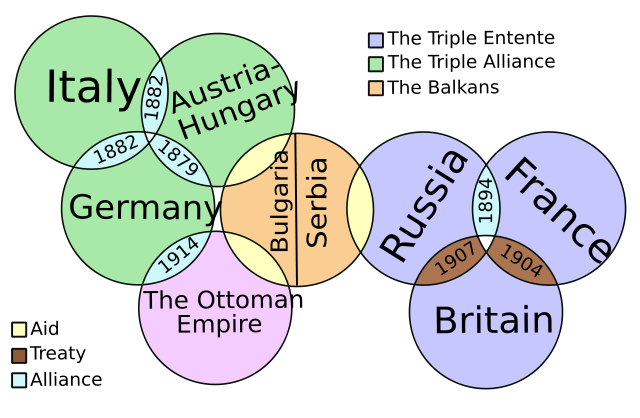 Triple Entente vs. Triple Alliance
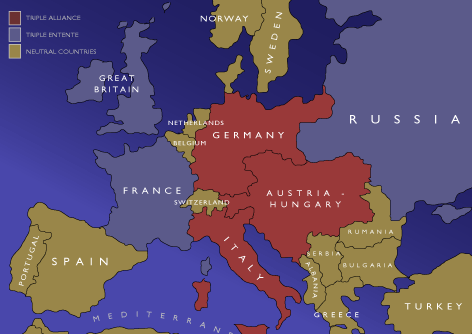 Written Response #3
Who made up the Triple Entente and who made up the Triple Alliance?



You have 70 seconds
Nationalism
Problems in Europe after Napoleon's rule
Germany and Italy were left as divided states
Strong nationalist movements and revolutions led to re-unification of Italy in 1861 and Germany in 1871
France still bitter about losing Alsace-Lorraine
Regaining it was major goal
Austria-Hungary dealing with ethnic nationalist groups in Balkans (Serbia, etc.)
Slavs: People who live in eastern, central, and southeastern Europe
Pan-slavic movement wanted to unite all slavic people
Russia supported this movement
Against Austria-Hungary who had control over many of these areas
Imperialism
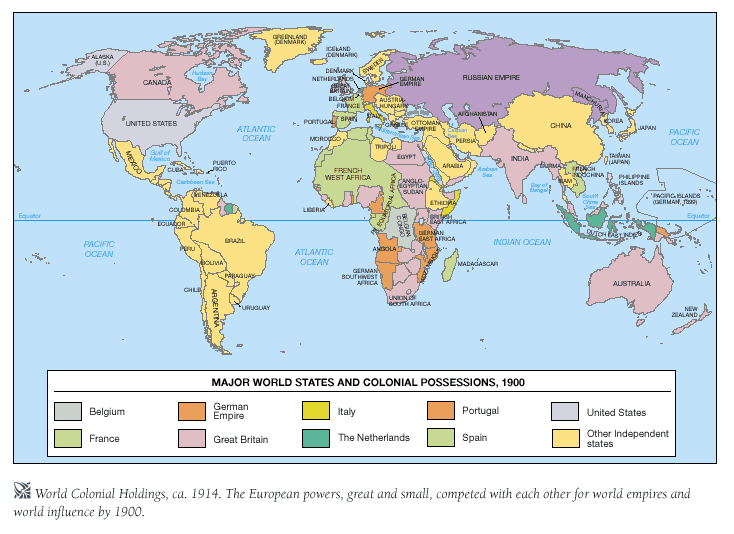 Imperialism
Industrial Revolution = more products made = need to sell = foreign markets = taking them over!
Look to Africa for economic expansion
France and Britain hash out their differences
Germany clashes with Britain and France in Northern Africa
Middle East and the crumbling Ottoman Empire are appealing
Austria-Hungary
Russia
Balkans 
All want in
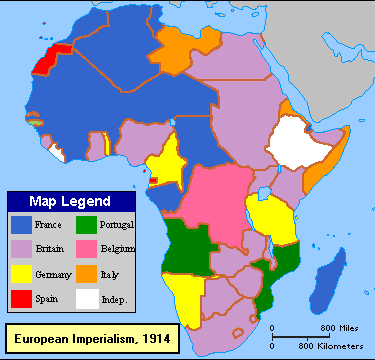 Assassination (The SPARK)
Serbian nationalists want Bosnia back to re-create Greater Serbia
Don’t want heir to Austrian-Hungarian throne, Franz Ferdinand, to take over
Will please Bosnian Serbs and they won’t revolt against Austrian-Hungarian rulers
Gavrilo Princip shoots him after initial failed attempt
Linked to Serbian government
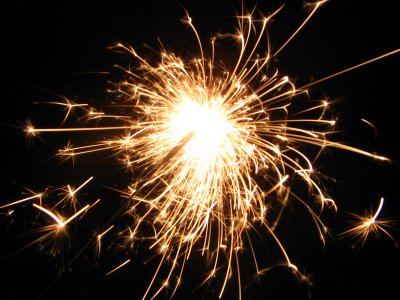 A stalemate?
What is a stalemate?
Neither side can make a move to win
Machine gun
How did this change war?
Trench warfare = “SOLUTION”
Terrible conditions
Millions dead
No land advancements
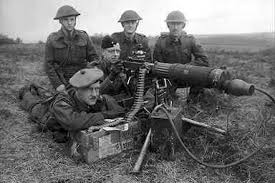 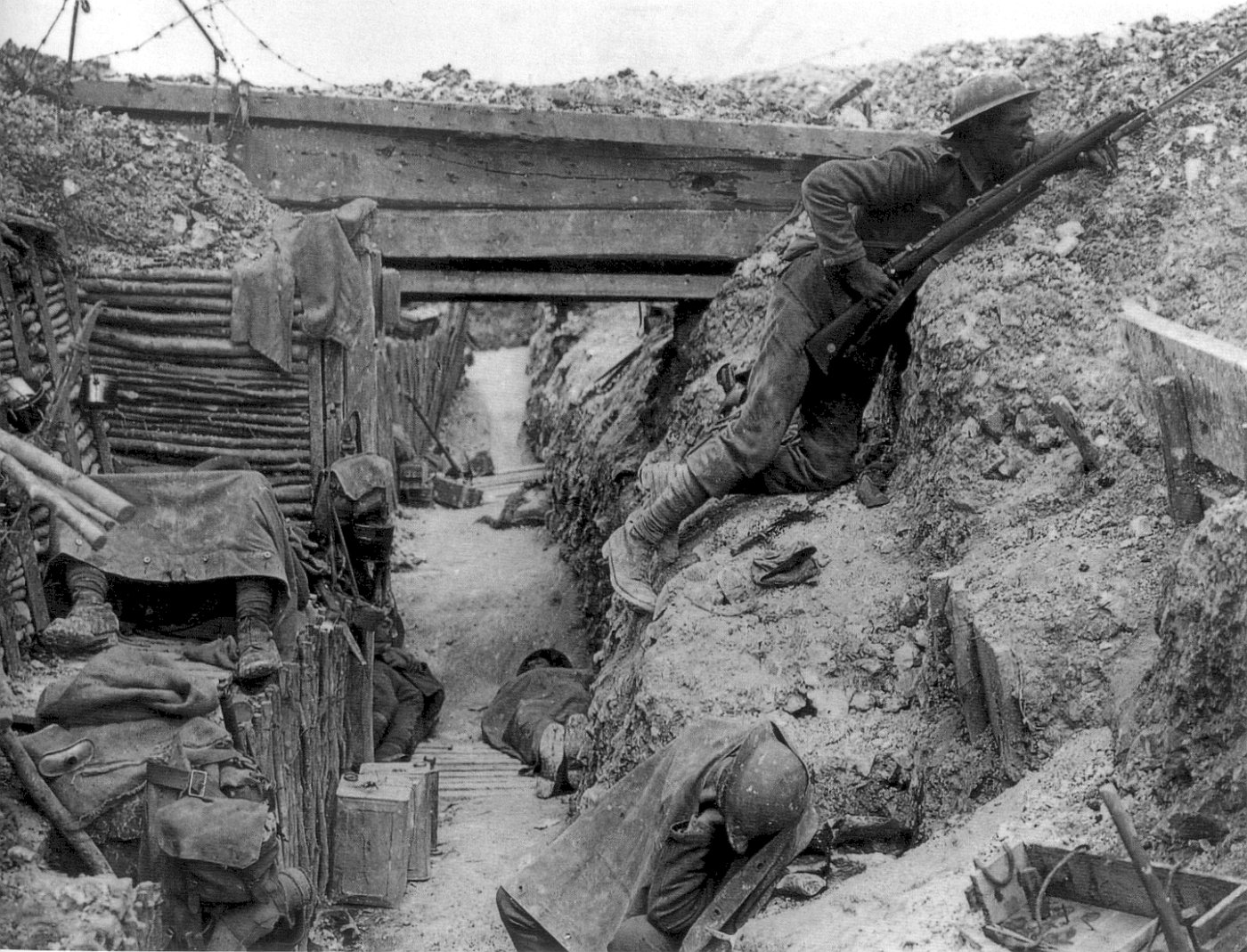 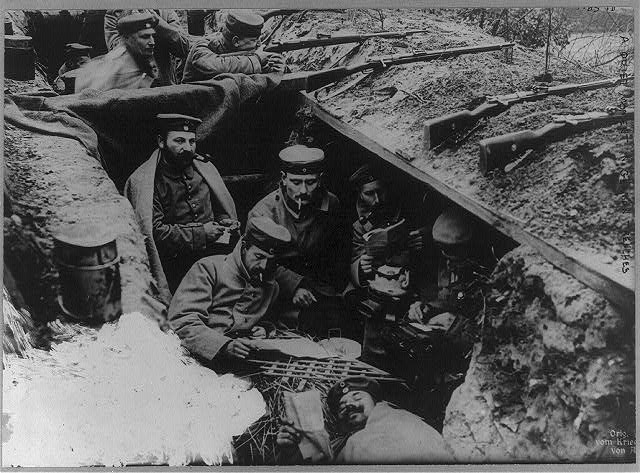 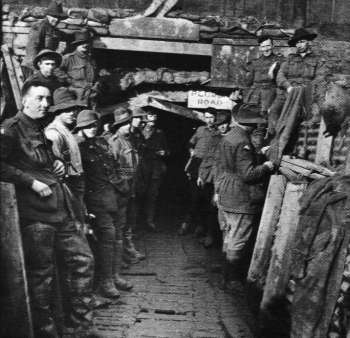 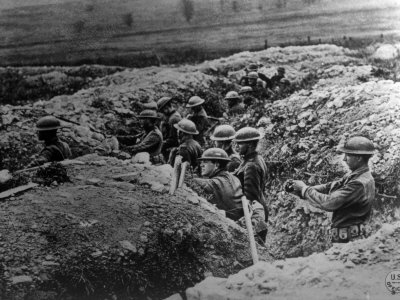 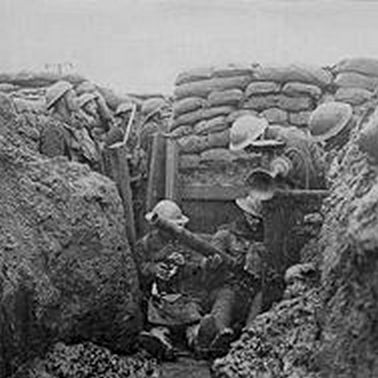 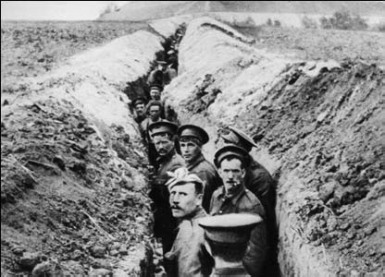 Written response #3
Based on the previous pictures describe the life of a soldier in the trenches
How America got involved
Wanted to take an isolationist role
Still wanted to trade with Britain
1915: Germany announces war on anyone trading with Britain
Later that year, they attack the Lusitania
120 Americans die
1917: Resume Unrestricted submarine warfare
1917: Zimmerman Note
German Empire asks Mexico to join their side in the war
Attack American soil if Americans help in Europe
Intercepted by British intelligence
American arms their merchant ships
Public opinion in favor of entering the war now
History Channel: Lusitania
The results?
Germany surrendered
Allies impose the Treaty of Versailles
Declares Germany guilty for war
Germany must pay reparations for the war
Plunges Germany into debt!
Sets the stage for World War II
League of Nations formed to try to prevent war in the future
President Woodrow Wilson’s idea
 Based in Geneva, Switzerland
Could call states to talk it out
If one was to blame, sanctions
Economic sanctions
Could use physical force: No army
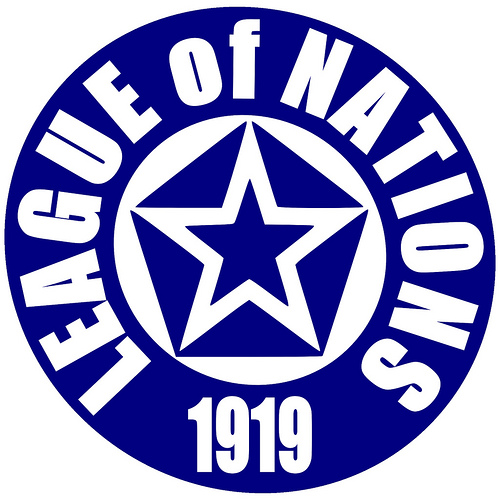 Casualties...
Total troops taking part
65,038,810
Total troops dead from all countries
8,556,315
Total troops wounded from all countries
21,219,452
Total missing or POWs
7,750,945
Written response #5
Why were there so many casualties during World War I?
Europe before World War I
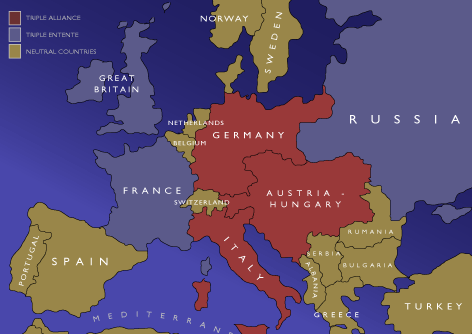 Europe after World War I
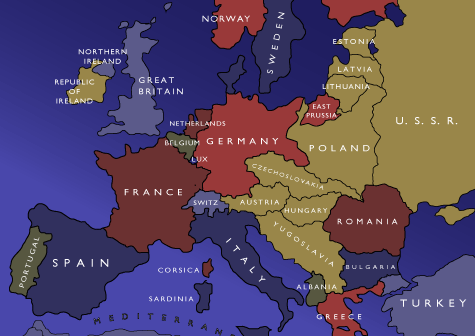 Causes cartoon
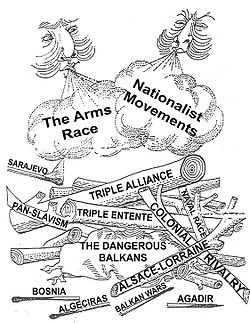 Written response #6
Which of the causes do you think had the biggest impact on starting World War I?